Русская живопись 20-го века
Конец 19 – начало 20 века. Выдающиеся представители:
Михаил Врубель (символизм)
Василий Кандинский (абстракционизм)
Казимир Малевич (супрематизм)
Марк Шагал (работал в нескольних направлениях: фовизм, экспрессионизм, кубизм, сюрреализм)
Николай Рерих (творчество нельзя однозначно отнести к какому-либо направлению; синтез нескольких течений; самобытность)
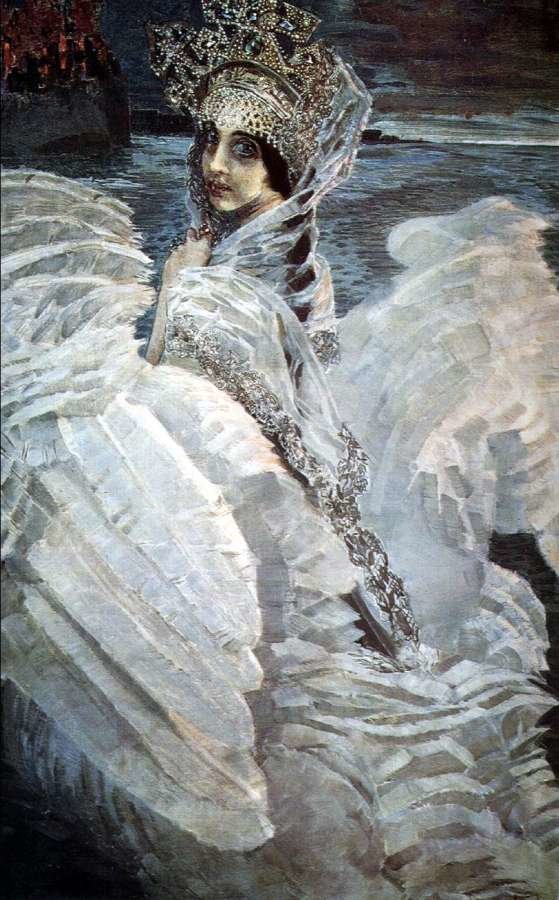 Михаил Врубель Царевна-Лебедь
Михаил Врубель – Демон сидящий
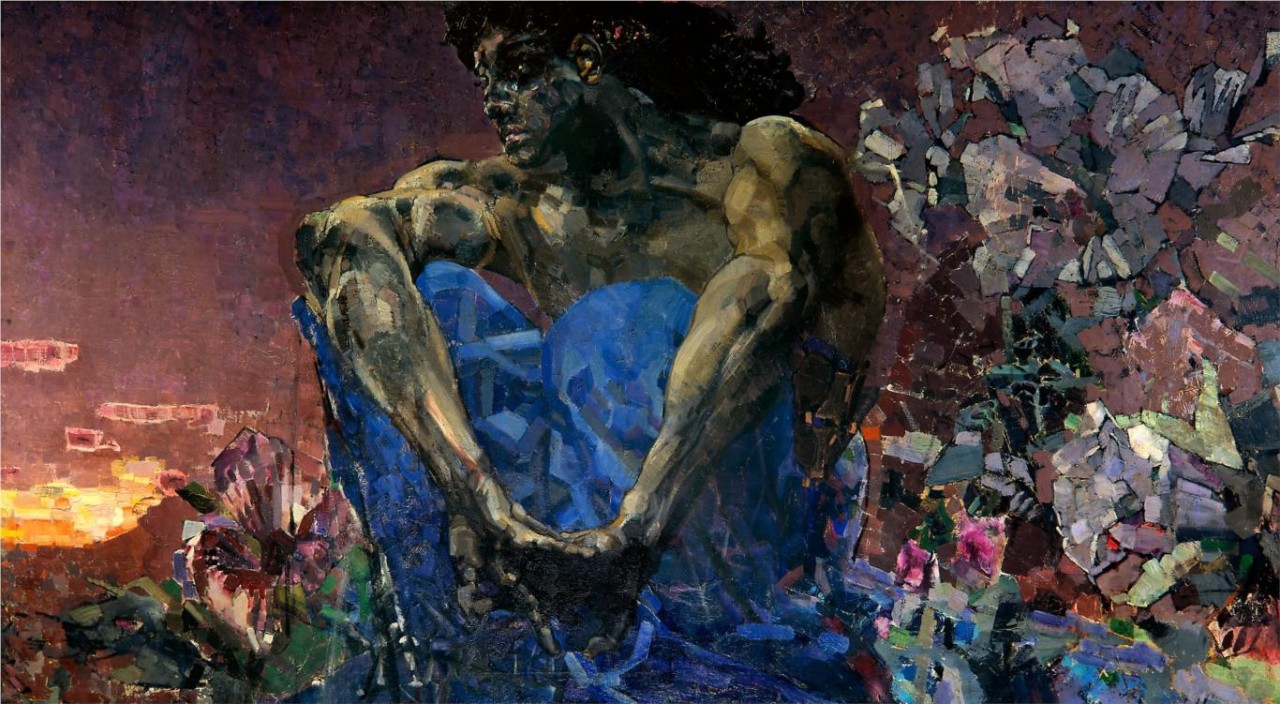 ВАСИЛИЙ КАНДИНСКИЙ
Художник, теоретик искусства, основоположник абстракционизма.
Сторонник теории взаимодействия и объединения различных видов искусства
Названия его работ „звучат по-музыкальному“ — «композиции» и «импровизации».
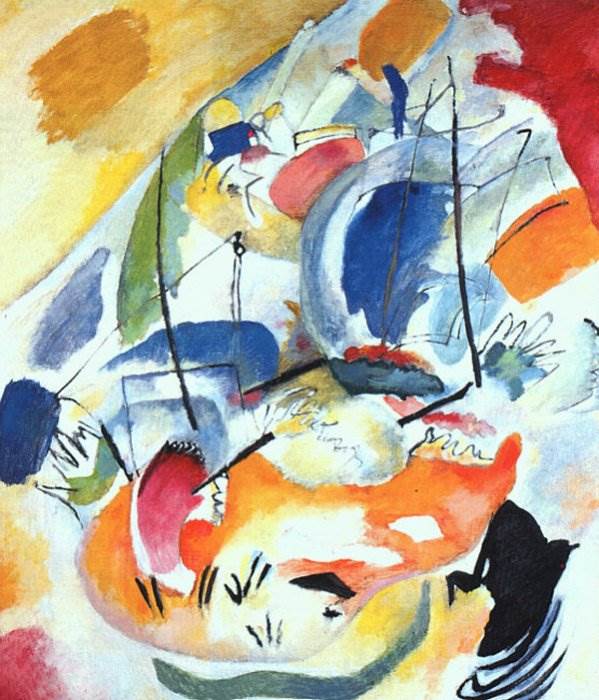 Василий КандинскийИмпровизация 31 (Морской бой)
Василий КандинскийКомпозиция VIII
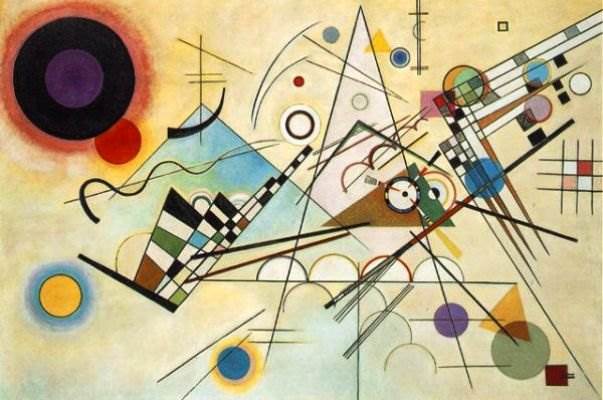 КАЗИМИР МАЛЕВИЧ
Основоположник супрематизма 
Провозгласил квадрат «нулём форм»: «Я преобразился в нуль форм, и вышел за нуль к беспредметному творчеству».
Понятие «нуль форм» (nihil , ничто) служило «синонимом абсолюта», знаком отрицания (футуристическая теория декларировала сведение к нулю предшествующей культуры).
В оригинальной супрематической доктрине Малевича значение нуля простиралось от «ничто» до «всего». «Нулевое» значение чёрного квадрата заключалось также в том, что он стал базовой формой, супрематической «клеткой», как его называл сам Малевич.
Казимир МалевичЧёрный квадрат, 1915
Чёрный квадрат на белом фоне в супрематической теории означал собой «нуль»: 
начало беспредметности, 
конец традиционного предметного мышления художника. 
Квадрат стал знаковой формой супрематизма,  точкой нулевого отсчёта, как традиционно математическое понятие. 
 Одновременно, он являлся и «нулевым» выражением цвета — чёрный «не-цвет» на белом, понимаемом художником как «пустыня небытия».
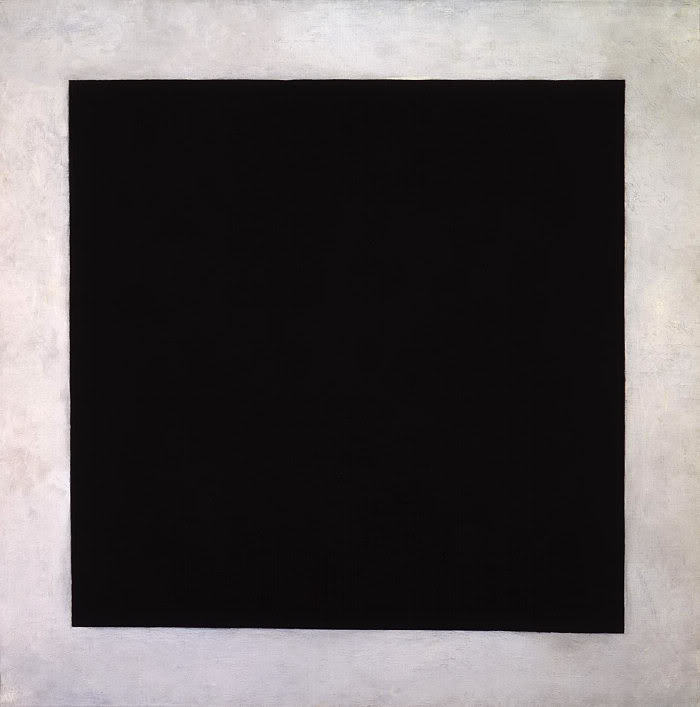 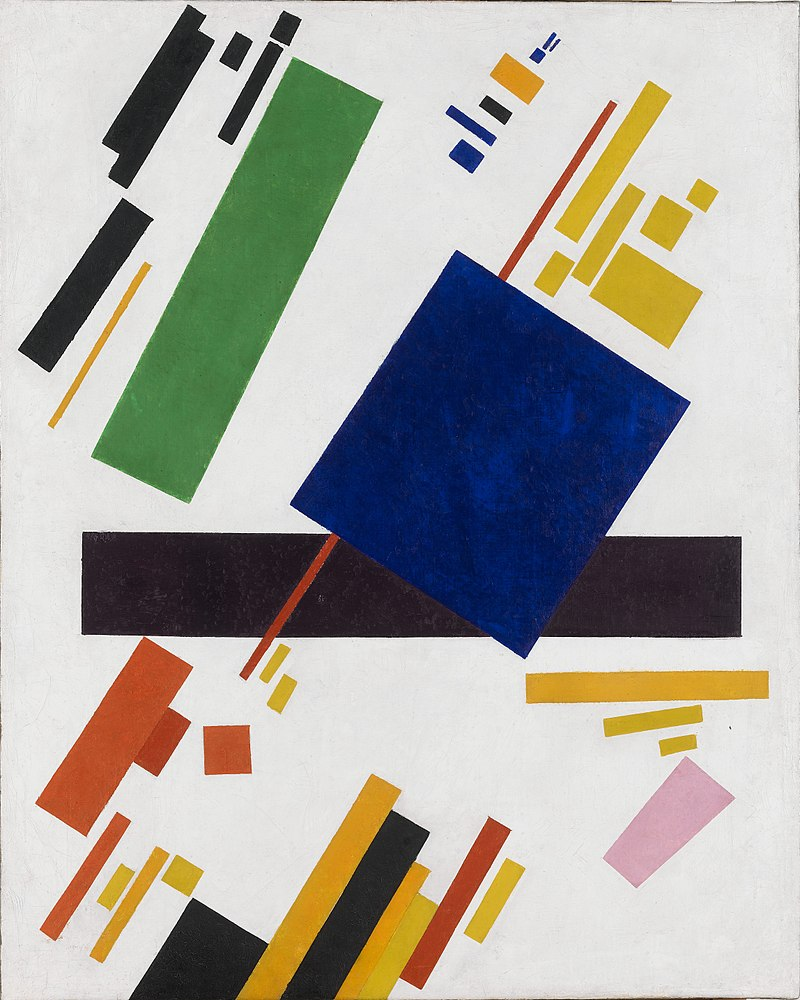 Казимир МалевичСупрематическая композиция, 1916 г.Самое дорогое произведение российского искусства:16.5.2018 на аукционе Christie's в Нью-Йорке была проданаза $ 85 812 500
МАРК ШАГАЛ
В картинах на протяжении всей жизни художника прослеживаются 4 основные темы:
тема родного города Витебска,
тема любви — любви к родине, любви к женщине,
религиозная тема,
темы, связанные с летающими людьми.

Работал в разных направлениях авангарда, его творчество нельзя отнести к одному течению
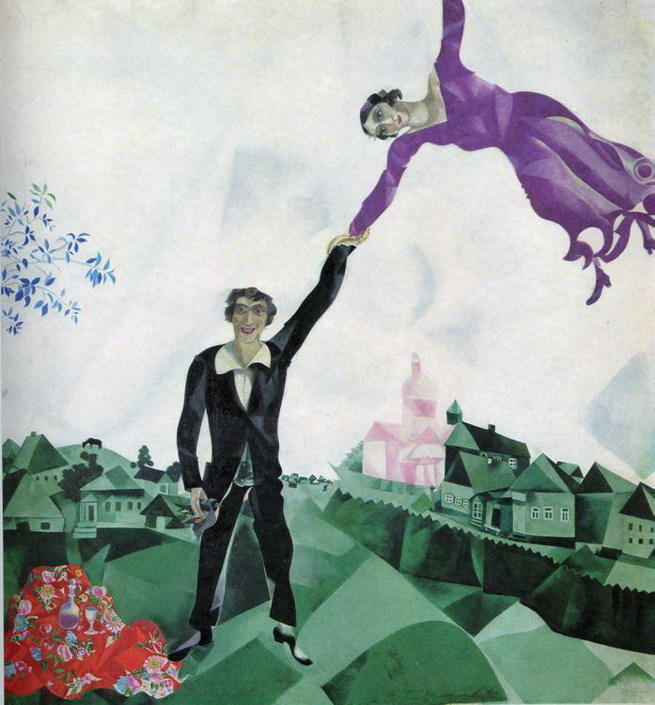 Марк Шагал Прогулка
Марк Шагал Автопортрет с семью пальцами
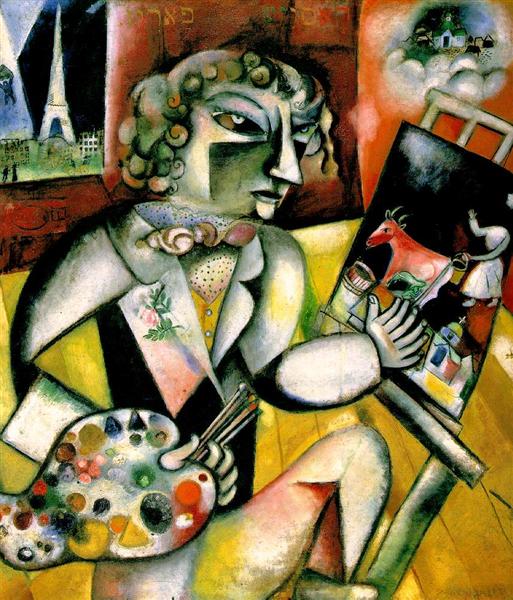 На идише есть выражение, которое можно сравнить с фразеологизмом «мастер на все руки», только речь там идёт о семи пальцах. Шагал решил подшутить над своим мастерством.
НИКОЛАЙ РЕРИХ
художник, философ, писатель, путешественник, археолог, общественный деятель

Картины:
Древнерусская тематика
Пейзажи
Святые, Будда, Шива, Иисус 
Театральные декорации
Николай Рерих – Заморские гости
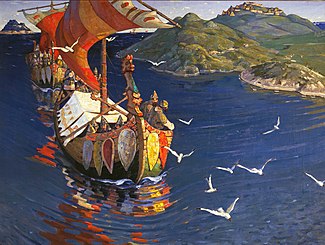 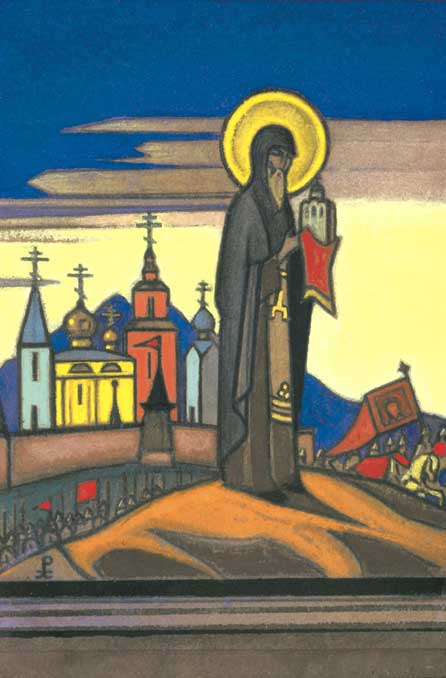 Николай РерихСвятой Сергий
Николай Рерих – Гималаи. Розовые горы
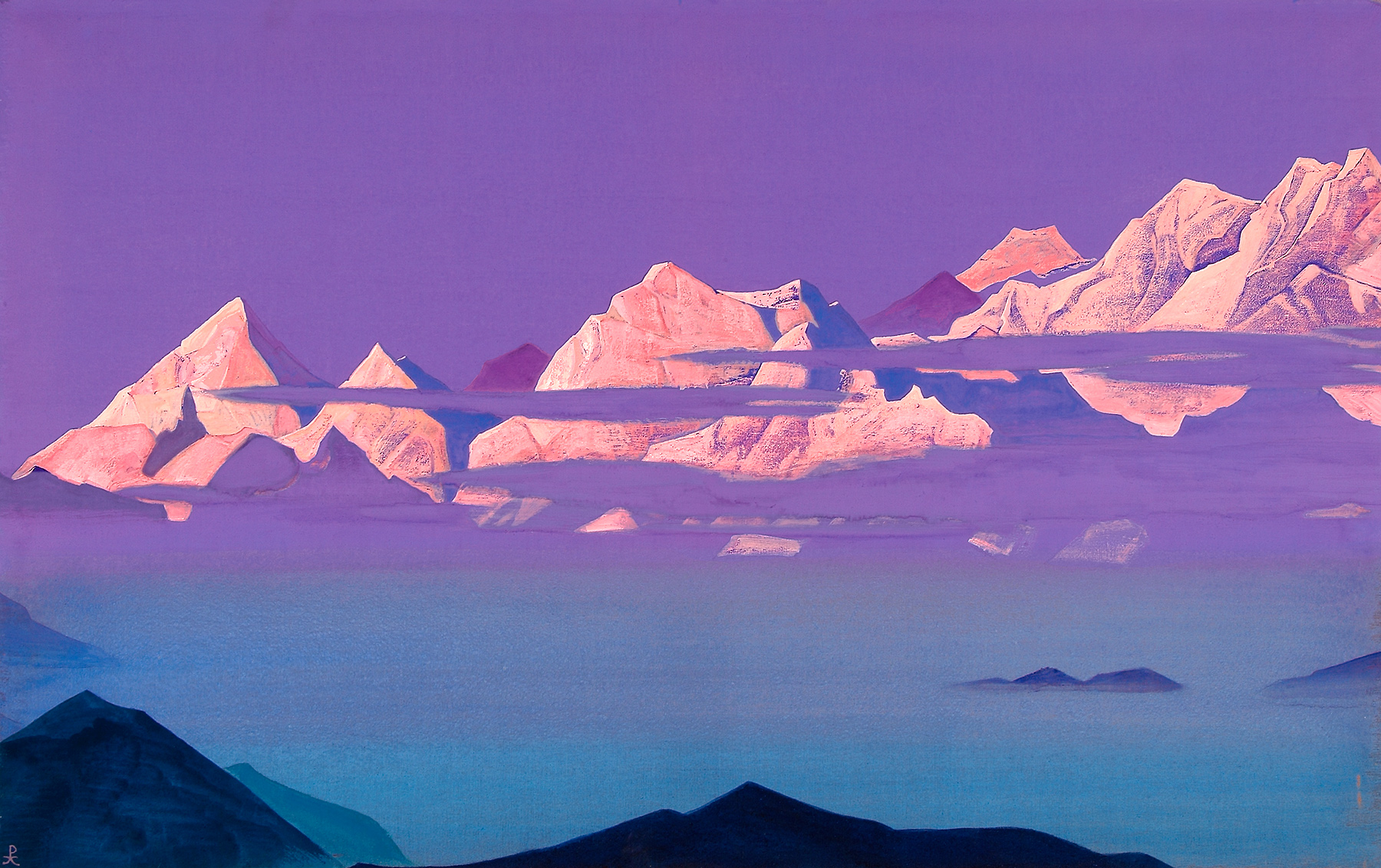 Объединение „Мир искусства“
Главные идеологи – А. Бакст и С. Дягилев
Стремление к возвышенным духовным ценностям, идеал – „чистое“ искусство
Члены объединения считали, что художественное творчество призвано эстетически изменить окружающую действительность
Творчество участников «Мира» было многогранно, они занимались живописью, декоративно-прикладным искусством, оформлением театральных постановок, но большую часть их наследия составляют произведения графики.
Наивысшим расцветом театрально-декорационной деятельности явились оформления спектаклей «Русских сезонов» в Париже. 
В живописи господствовали городской пейзаж, портрет и историко-бытовой жанр. 
В графике особым достижением было появление книжной иллюстрации.
После революции 1917 г., 20-30-е годы
20-е годы - появление множества различных групп: художественных и литературных.

С начала 30 гг. – развитие соцреализма: официальная идеология государства
СОЦРЕАЛИЗМ
Социалистический реализм — художественный метод, распространенный в искусстве СССР и других социалистических стран. Был одобрен на партийном съезде 1932 года как инструмент для укрепления авторитета партии и продвижения государственных идей. Под социалистическим реализмом подразумевалось переустройство мира в соответствии с коммунистическими идеалами
Основные принципы: 
— народность: понятность для людей без специального образования, простота
— идейность: изображение ежедневных трудовых подвигов, которые люди совершали для построения светлого будущего
— конкретность: cоцреализм не терпел метафор — только прямолинейность без образности и символов.
Темы живописи соцреализма
Ленин
Портреты – (вначале Сталин, позже другие вожди)
Изображение людей – строителей коммунизма в действии (в поле, на заводе, на космических станциях, в лабораториях)

В более поздний период соцреализма появляются темы семьи, лиризм.

Государство выступало основным заказчиком  и потребителем нового искусства. Культура была средством агитации и пропаганды.
Владимир Серов В.И. Ленин провозглашает советскую власть
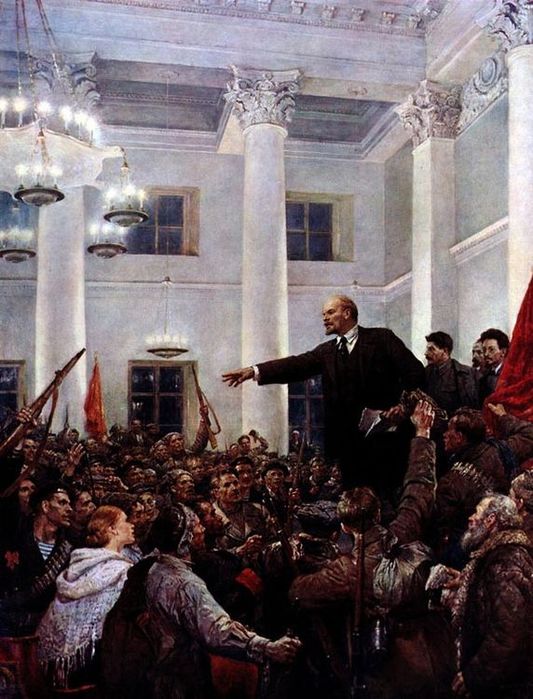 Федора Шурпина – Утро нашей Родины»
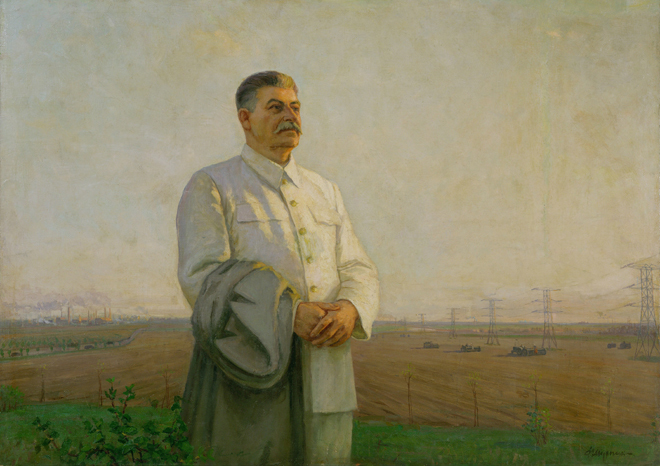 Виктор Попков – Весна в депо
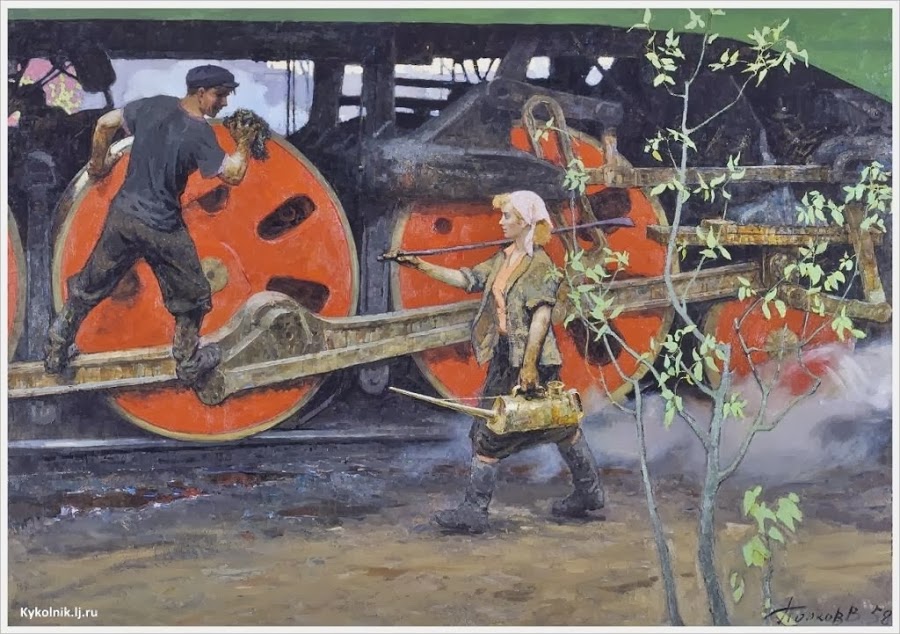 Татьяна Яблонская – Хлеб
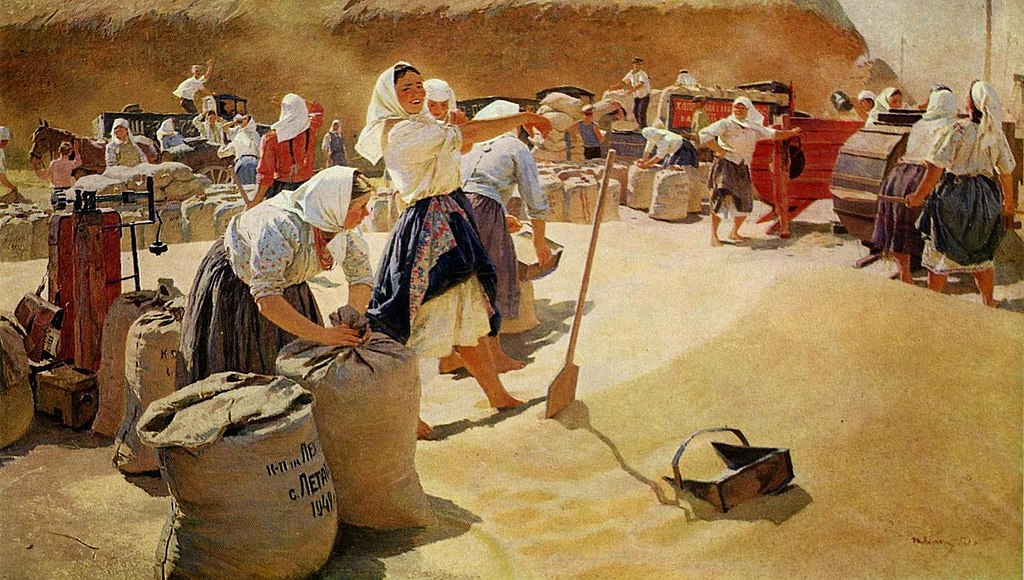 Александр Дейнека – Покорители космоса
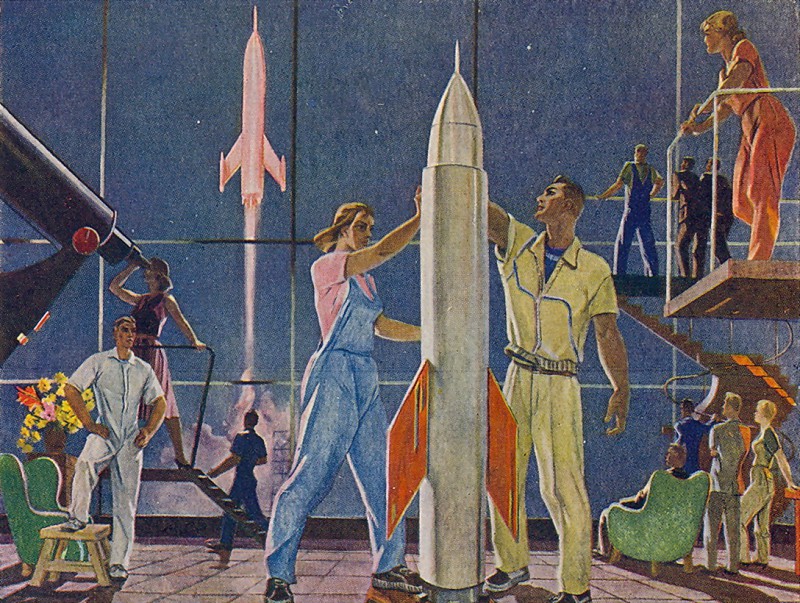 Иван Тихий – Приём в пионеры
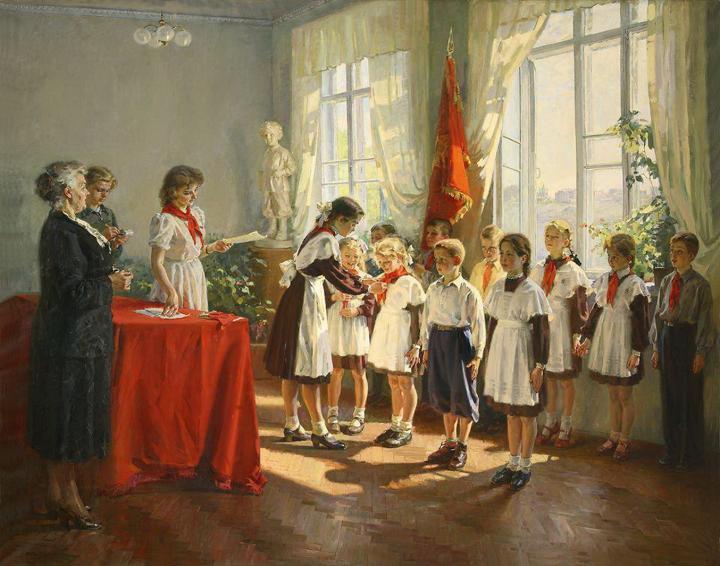 Федор Решетников – Опять двойка
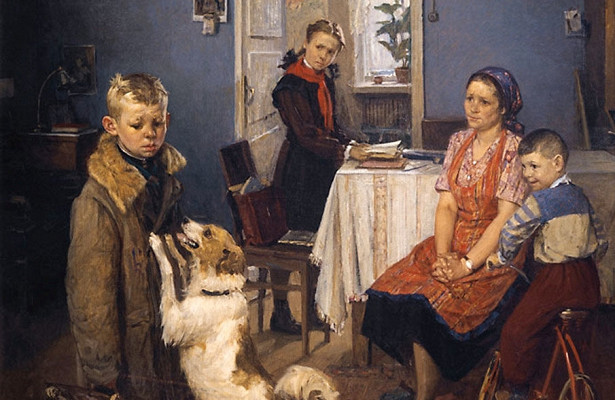 Во второй половине 2О века в СССР одновременно развивается два направления в культуре – официальное (поддерживаемое государством) и неофициальное
ОБЯЗАТЕЛЬНО ПОСМОТРЕТЬ! Видео включается в режиме полного экрана (full screen, F5)